МАДОУ детский сад № 68 Светлячок
Презентация в подготовительной группе
на тему:
«День народного  единства»
.

  

                               

                                     Подготовила воспитатель: Прохачева М.С.
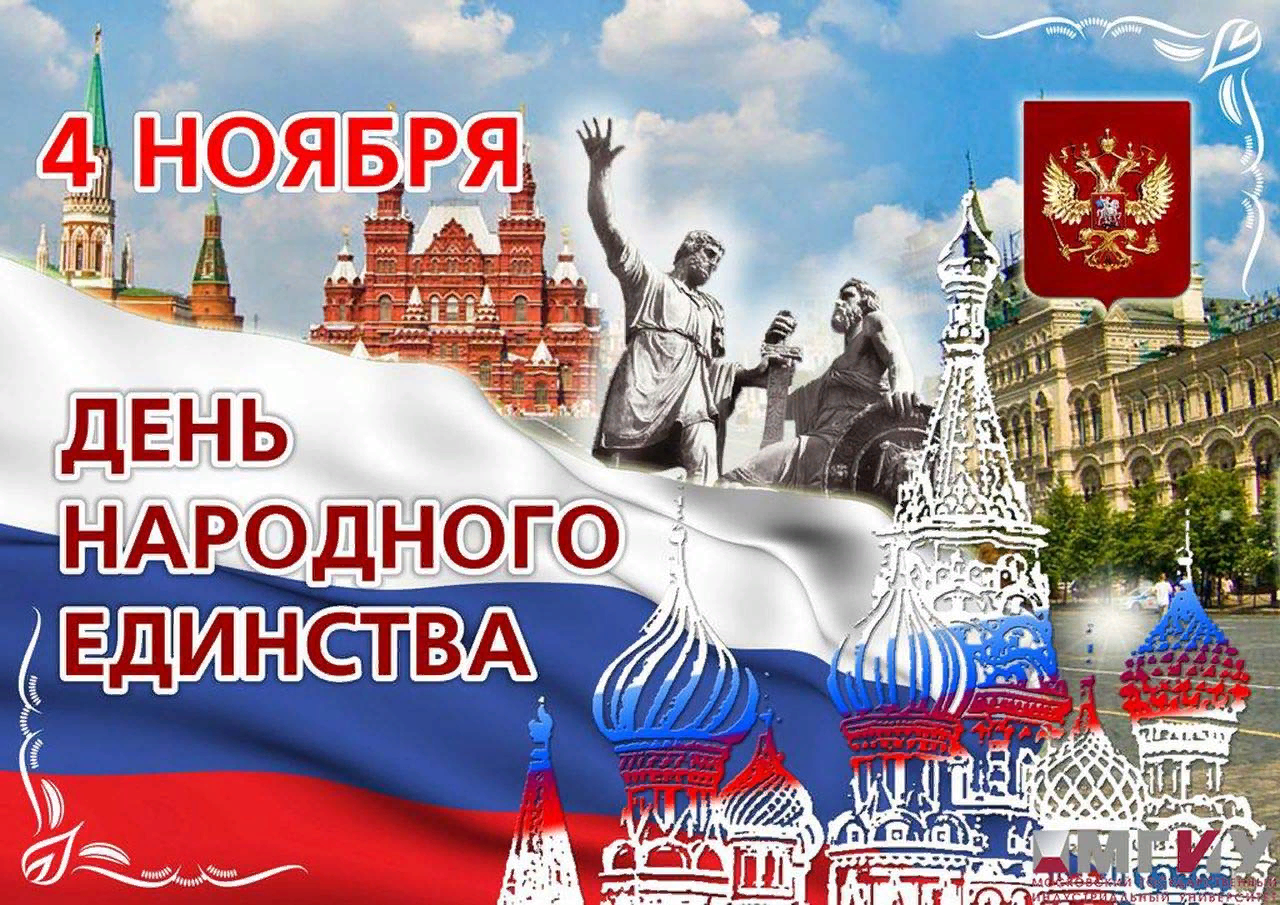 История праздника
Праздник был учрежден Федеральным Законом "О внесении в статью 1 Федерального закона "О днях воинской славы (победных днях) России", подписанным в декабре 2004 года президентом России Владимиром Путиным. 

Впервые в России этот новый всенародный праздник отмечался 4 ноября 2005 года.
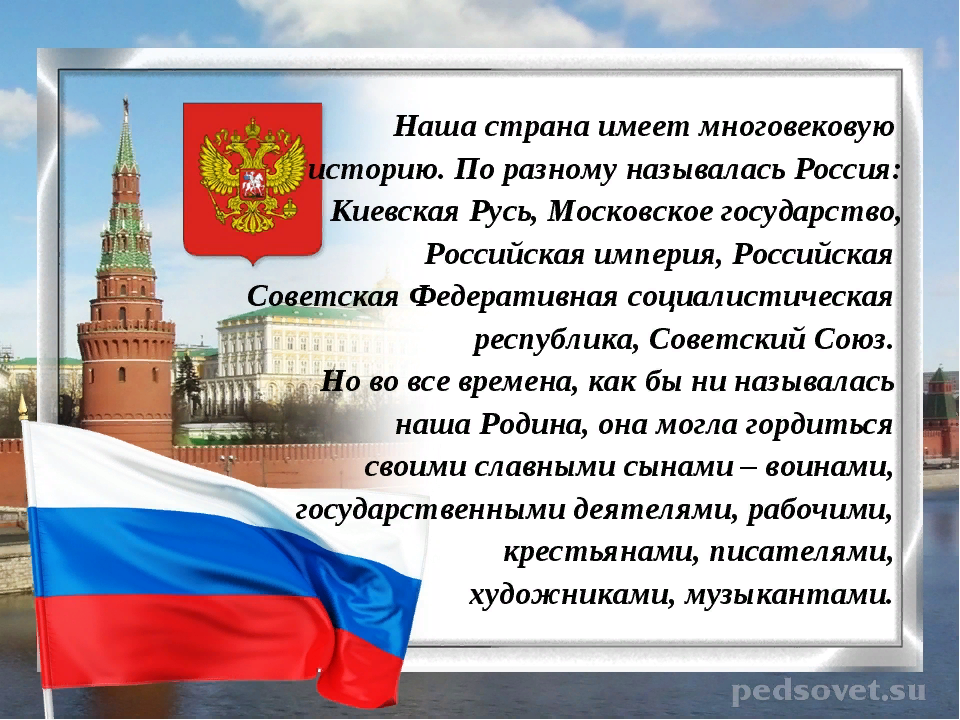 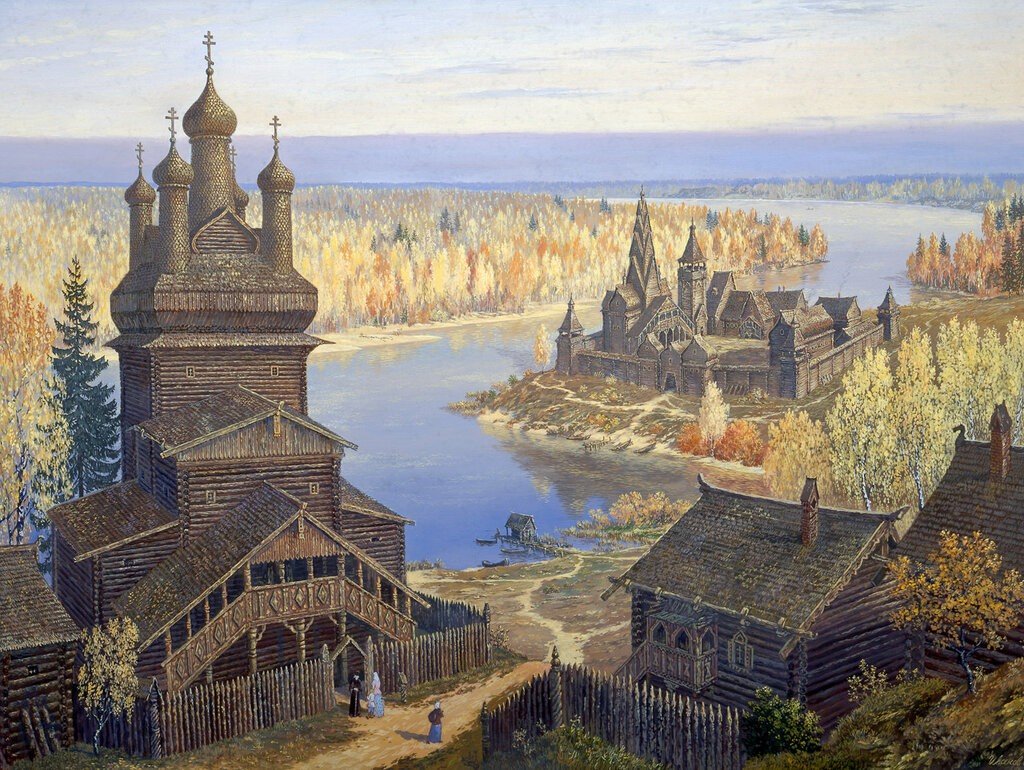 «Сейчас мы с вами отправимся в историческое путешествие в прошлое нашей России. Раньше она называлась великим словом Русь».
Не сразу Россия стала сильным, могущественным государством. Были в России трудные, тяжелые времена. Польские враги хотели завоевать нашу Родину.
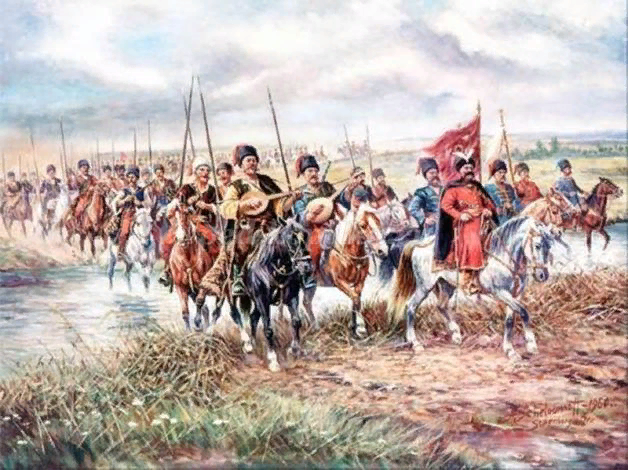 Но среди русского народа нашлись два мудрых человека. Они подняли и возглавили войска для победы над врагом. Один из них был из простого народа, имя его Кузьма Минин, другой князь Дмитрий Пожарский. Обратились они ко всему русскому народу с призывом: «Друзья, братья! Русь святая гибнет. Поможем Родине святой!»
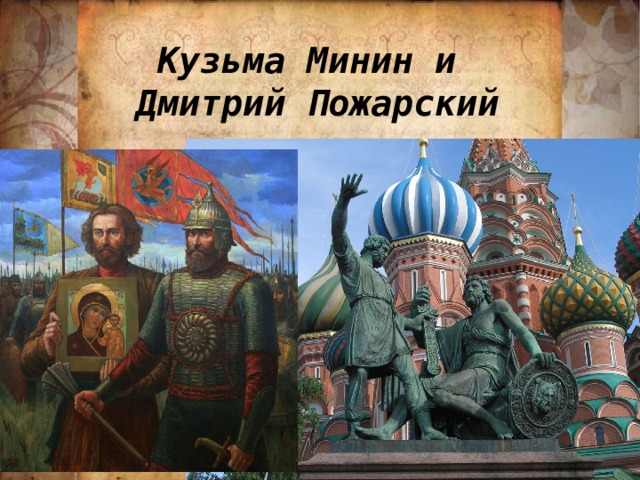 И собрался народ государства Российского из 25 городов в Москве. Большим войском пошли они на врага, впереди войска несли икону «Казанской Божьей Матери». После долгих, кровопролитных боев победил русский народ лютого, польского врага.
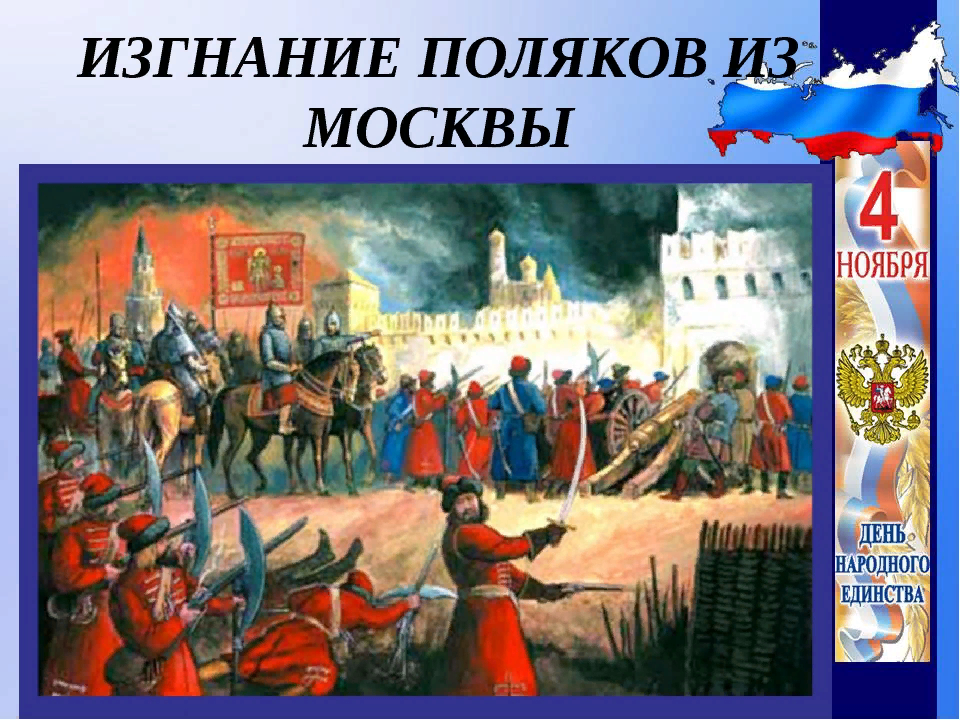 Теперь вся наша страна празднует «День Народного Единства». В Москве в честь победы над врагом, за героизм, мужество и отвагу на Красной площади установлен памятник, сделана надпись «Гражданину Кузьме Минину и князю Дмитрию Пожарскому. Благодарная Россия». Также построен храм «Казанской Божьей Матери».
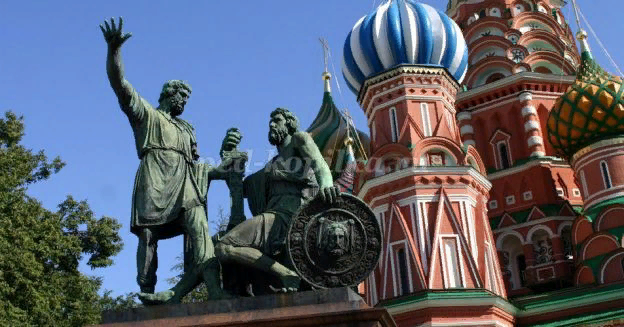 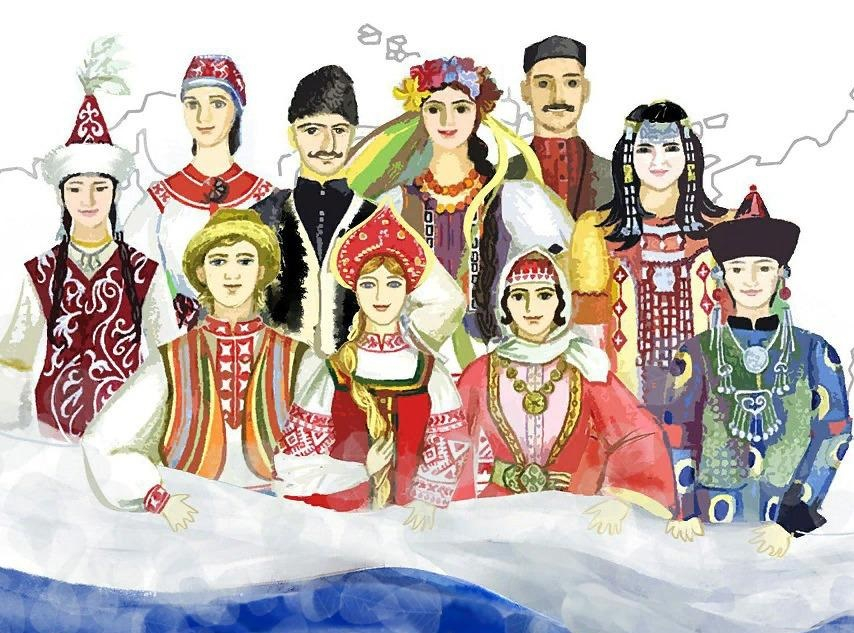 Ребята мы не должны забывать, что Россия только тогда сильна, когда она едина.Россия многонациональная страна в ней живут русские, татары, башкиры, марийцы, мордовцы, буряты и т.д.
Ребята, а вы знаете название столицы нашей родины?
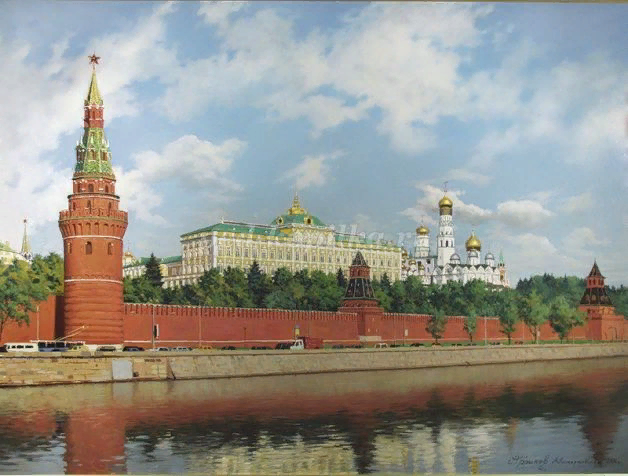 Город Москва
Назовите символы России.
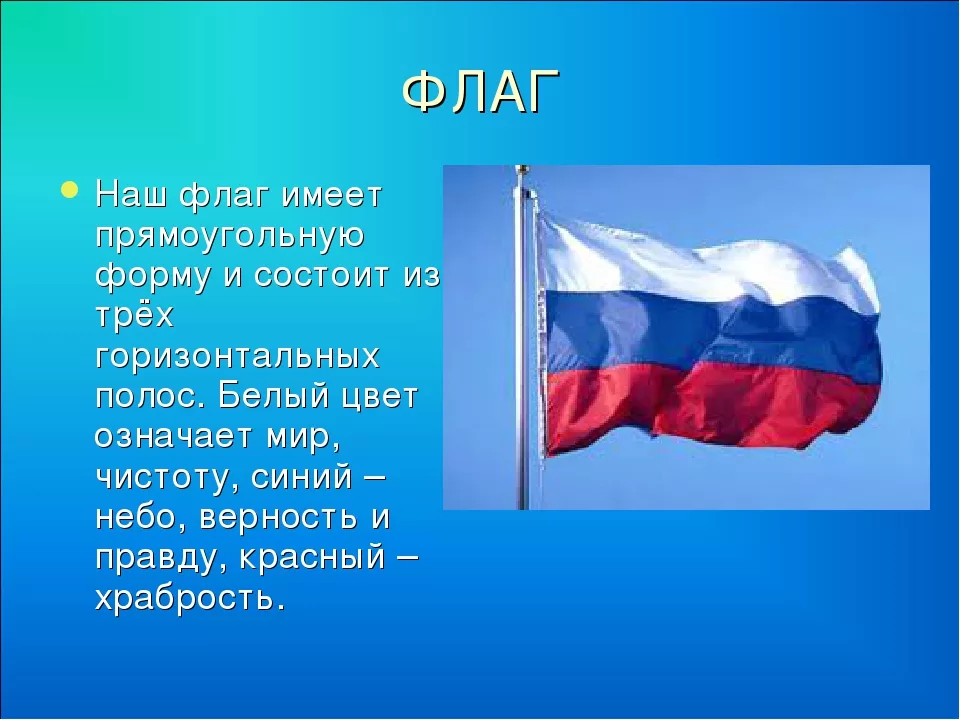 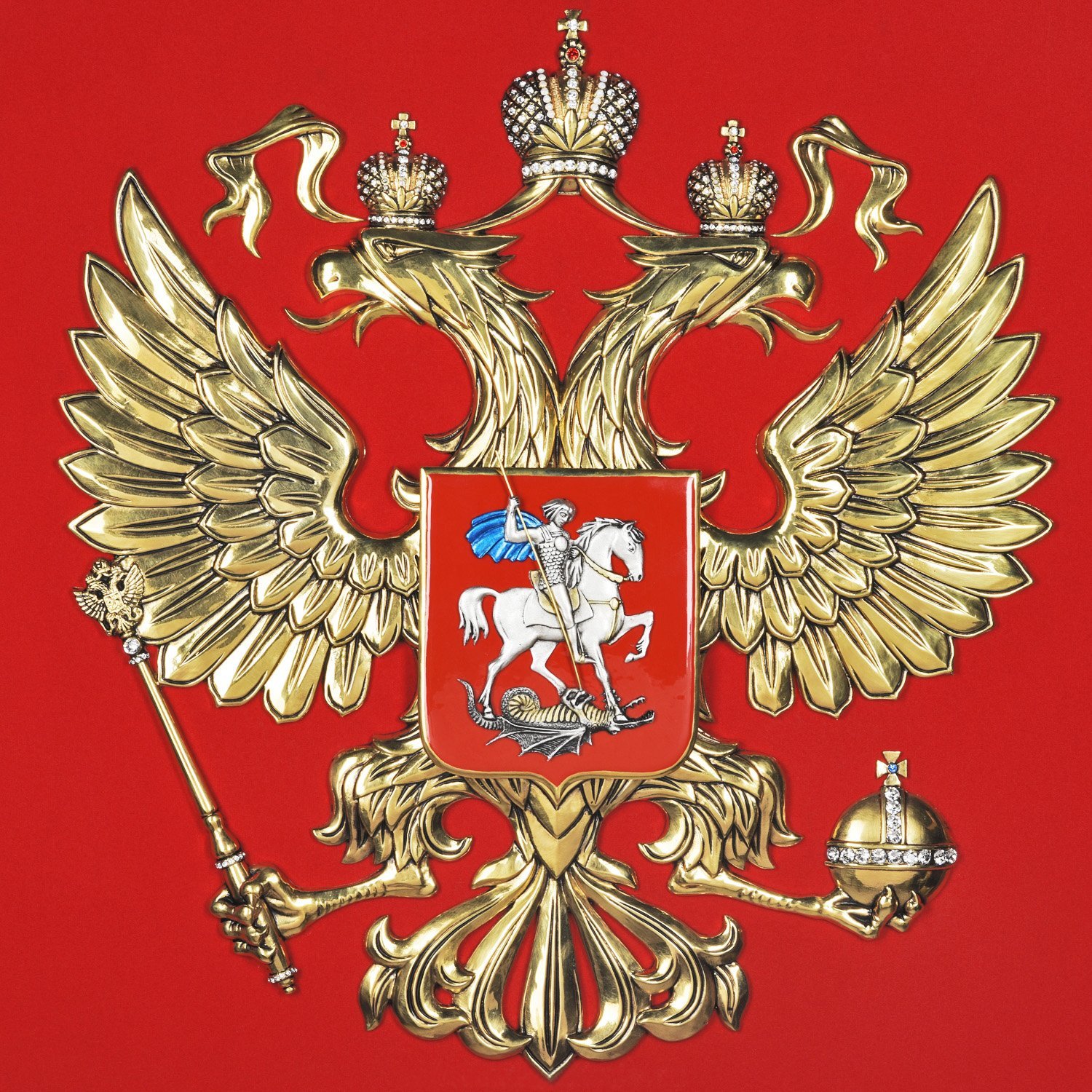 Герб
России
Герб — эмблема государства. Он представляет собой изображение золотого двуглавого орла на красном щите. Орёл — царь птиц, у многих народов он олицетворяет власть, силу, великодушие, благородство.
Наша страна — самая большая в мире. Она занимает одну шестую часть земной суши и превышает семнадцать миллионов квадратных километров. Ей нет равных по территории. Посмотри, как широко простёр свои крылья орёл на гербе России. Одна его голова обращена на запад, другая — на восток. 
Обрати внимание, что в самом центре герба, на груди орла, помещён ещё один герб с изображением всадника, который острым копьём поражает чёрного змея — дракона. Догадываешься, что означает этот герб в гербе? Маленький герб со всадником-змееборцем — герб Москвы, столицы нашего государства.
Гимн России
Гимн — славящая Родину, Отечество, Отчизну торжественная песня. Когда звучит величественная музыка гимна, все встают, отдавая тем самым дань уважения Отечеству — земле наших отцов, дедов, прадедов.
Гимн исполняется в особо важных и памятных случаях. И наверняка, слыша торжественную музыку и видя, как поднимается на флагштоке бело-сине-красное полотнище, ты испытывал чувство гордости за нашу страну!
Мы любим Родину, потому что в России всё для нас своё, родное, всё нам близко и дорого. И это чувство любви к Отчизне, гордости за её державную мощь прекрасно передали авторы гимна — написавший музыку композитор Александр Васильевич Александров и сочинивший слова поэт Сергей Владимирович Михалков.
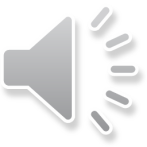 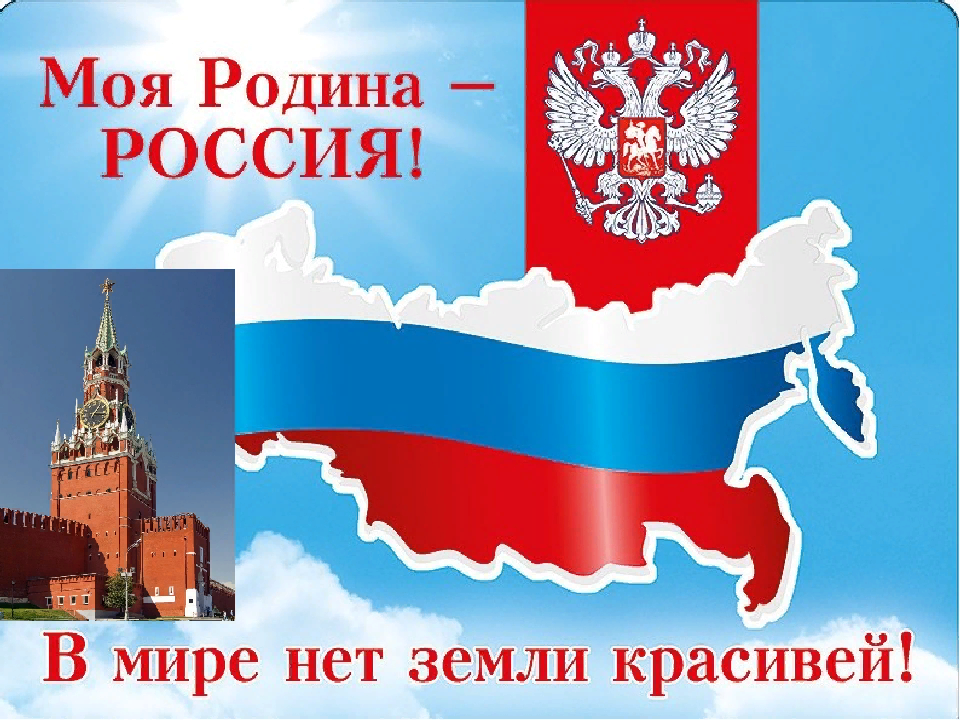 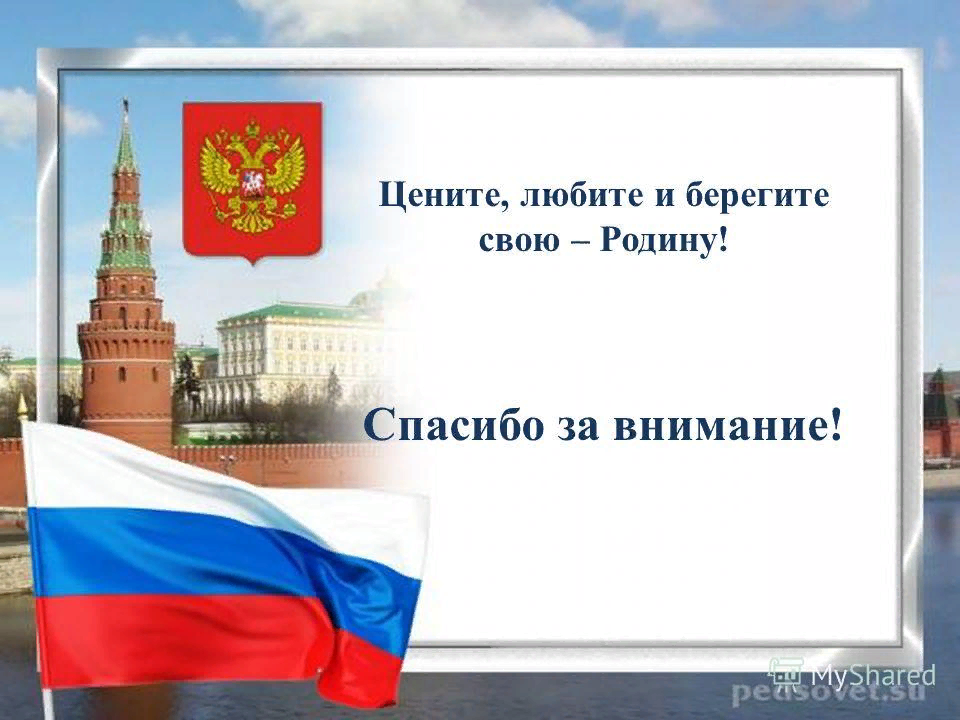